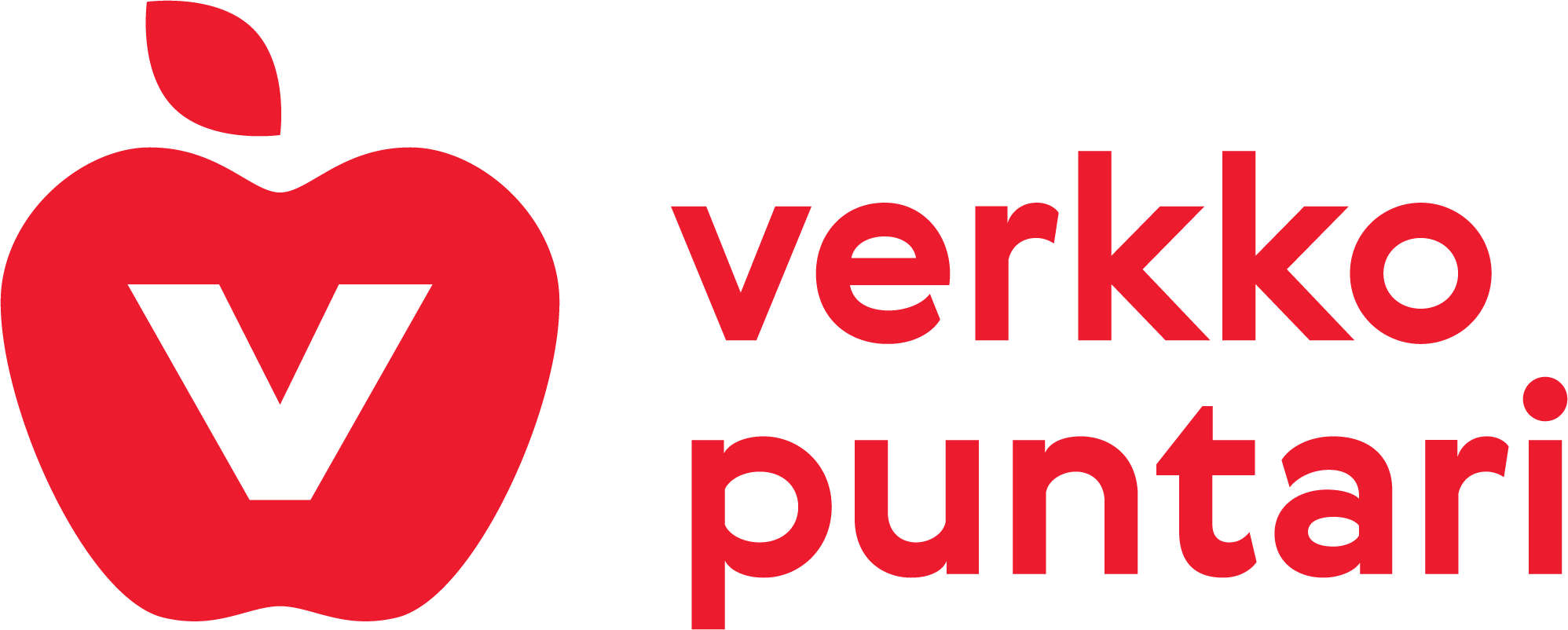 Satakunnan Sydänpiiri ry
Tervetuloa Verkkopuntari-välitapaamiseen!
[Speaker Notes: Tämän tapaamisen tarkoitus on havahduttaa henkilö arvioimaan tämän hetken tilannetta painonpudotuksen ja elintapamuutosten suhteen sekä motivoida jatkamaan uudella innolla.]
Tänään ohjelmassa:
Muutoksen vahvistaminen –arvot toiminnan ohjaajana
Onnistumiset lisäävät motivaatiota​
Painonhallintaa tukeva ruokavalio
Jatkosuunnitelmat​
Aikataulu​
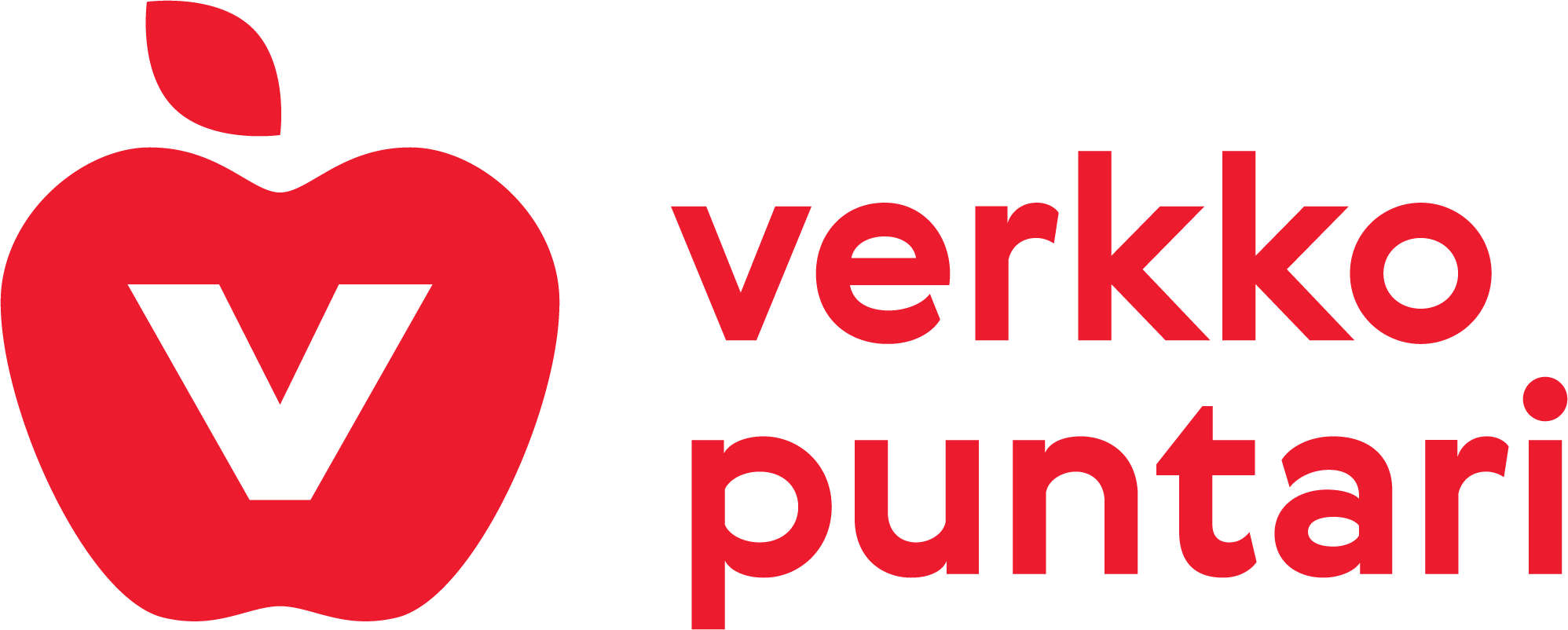 Satakunnan Sydänpiiri ry
[Speaker Notes: Kuulumis- kierrosta ei tarvita kun aloitetaan onnistumisilla, silloin ohjataan myös ajattelemaan missä ollaan onnistuttu ja vältetään mahdollinen ”valitusrinki” mikä ei yleensä ole tarpeen. 

Ohjaajana voit antaa lyhyen yhteispalautteen kuvauksista. Keskity positiivisiin muutoksiin ja tunteisiin]
Onnistumiset lisäävät motivaatiota
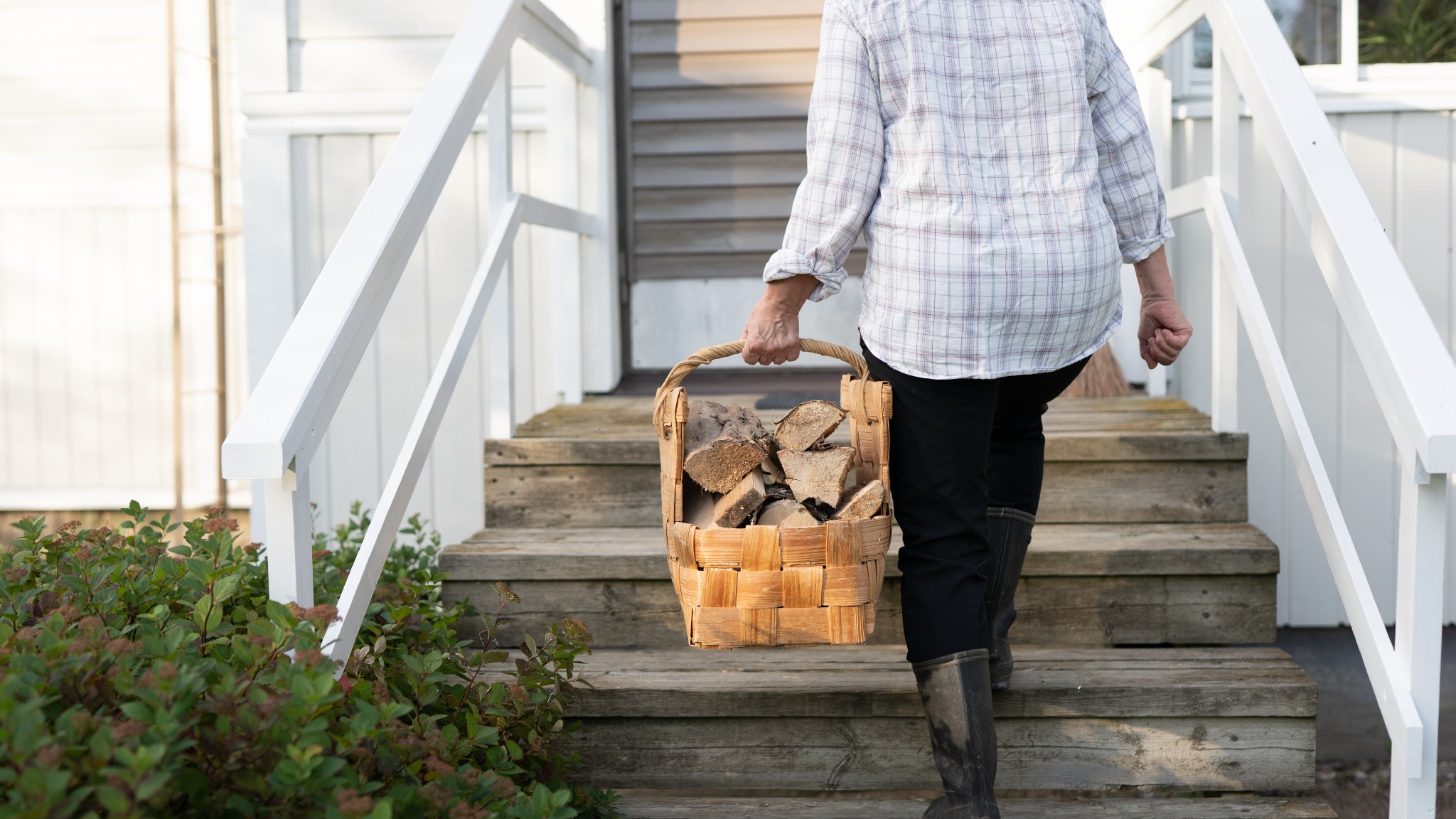 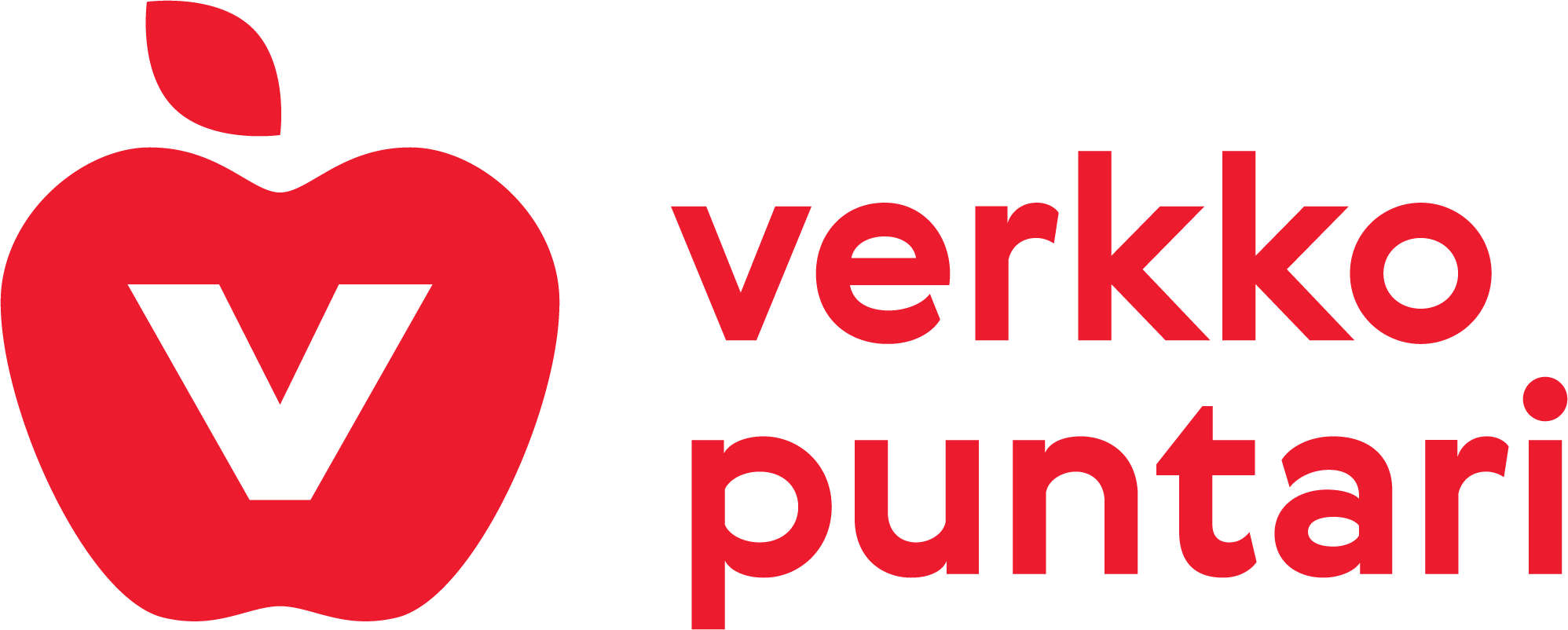 Satakunnan Sydänpiiri ry
Onnistumistutka
Keskustele parisi kanssa, onnistumisista ja oivalluksistasi elämäntapamuutoksessa ja painonhallinnassa

Mitkä asiat ovat tukeneet muutostasi?

Minkä onnistumisen tai oivalluksen haluat jakaa myös muille?
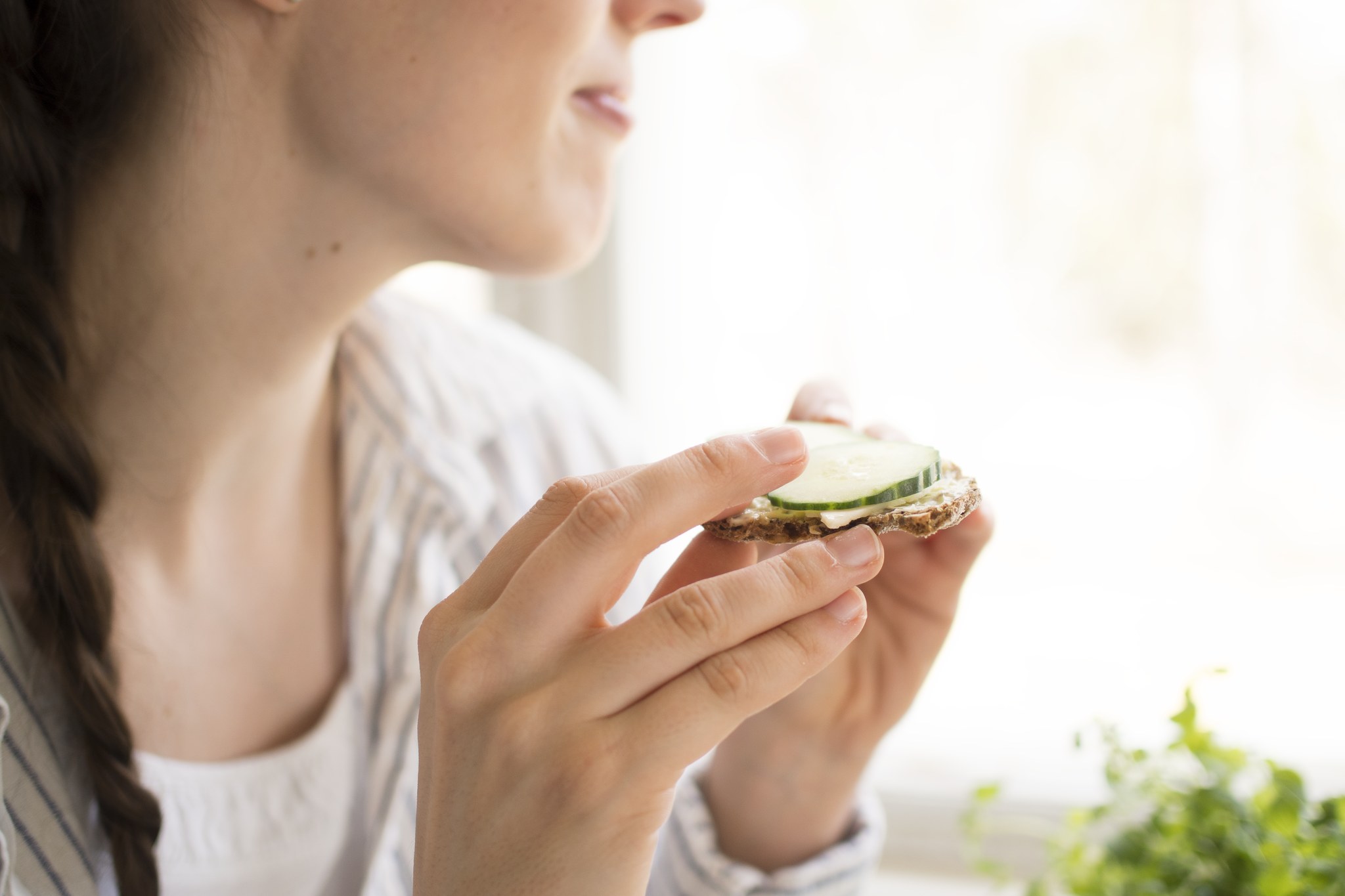 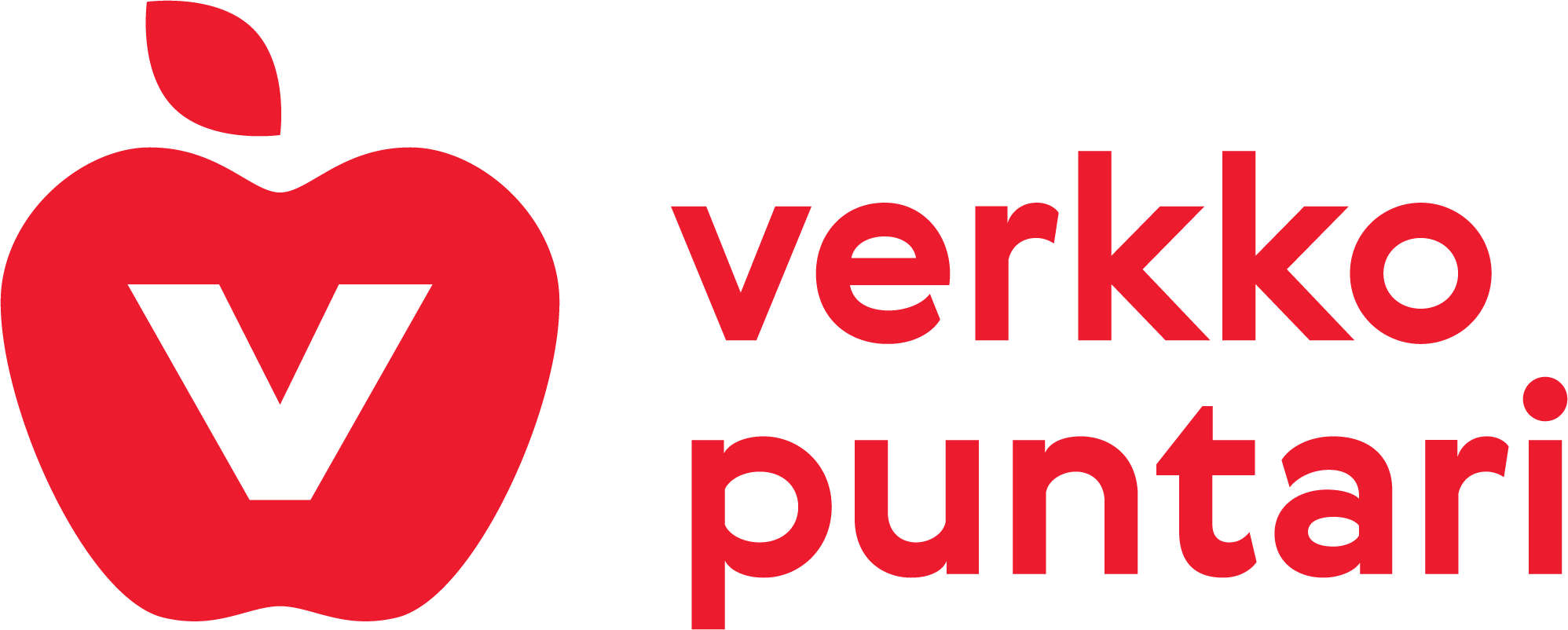 Satakunnan Sydänpiiri ry
[Speaker Notes: Pystyvyyden kannalta on merkittävää, että tuodaan esille asioita joissa on onnistuttu. Yleensä ihmiset tuovat esille epäonnistumisia tai onnistumisten yhteydessäkin tuovat esille epäonnistumisia. Esimerkiksi: Olen lisännyt liikuntaa, mutta edelleen syön paljon herkkuja. Ohjaajan kannattaa painottaa näissä, että onnistumiset erikseen ja seuraavat muutokset eri lauseessa. Olen lisännty liikuntaa ja syön edelleen herkkuja – lauseessa on jo erilainen viesti. Ei tarkoita että pitää olla vain positiivinen vaan enemmän tuoda esille sitä, että onnistumiset auttavat eteenpäin ja innostavat muutoksessa. Epäonnistumisia ja esteitä ihminen kerää matkaansa yleensä automaattisesti. 

Jos jollakin on tunne, ettei ole onnistunut missään, kannattaa esittää jatko kysymyksiä: onko yksittäinen kerta jolloin on onnistunut? Esim. edes kerran käynyt liikkumassa tai jonkun kerran pystynyt muuttamaan syömistä tai mennyt ajoissa nukkumaan. On myös hyvä miettiä, onko suunnitelma ollut alun perinkään realistinen ja onko epäonnistuminen sitä, että tavoite oli alkujaan liian iso. 

Tähän kannattaa varata 10-20 min, riippuen ryhmän koosta ja puheliaisuudesta]
Hyvä elämä - arvojen mukainen arki
Ihminen on valmiimpi tekemään asioita jotka ovat itselle tärkeitä. Olemme valmiimpia ponnistelemaan, jos sille on hyvä, itselle tärkeä syy.

Painonhallinta on koko elämään vaikuttava asia ja tiedämme, että olisi hyvä muuttaa tottumuksia, ei muutos siitä huolimatta ole välttämättä pysyvää. 

Pysyvään muutokseen tarvitaan sisäistä motivaatiota, ja sisäistä motivaatiota voi vahvistaa kun pohtii kysymystä: miksi haluan muutosta? Miksi muutos on minulle tärkeää? Mihin asioihin ja keneen muutokseni elämäntavoissa vaikuttaa? 

Motivaatio muutokseen ei yleensä löydy ulkoisista asioista, vaan itselle tärkeiden asioiden ja ihmisten kautta.
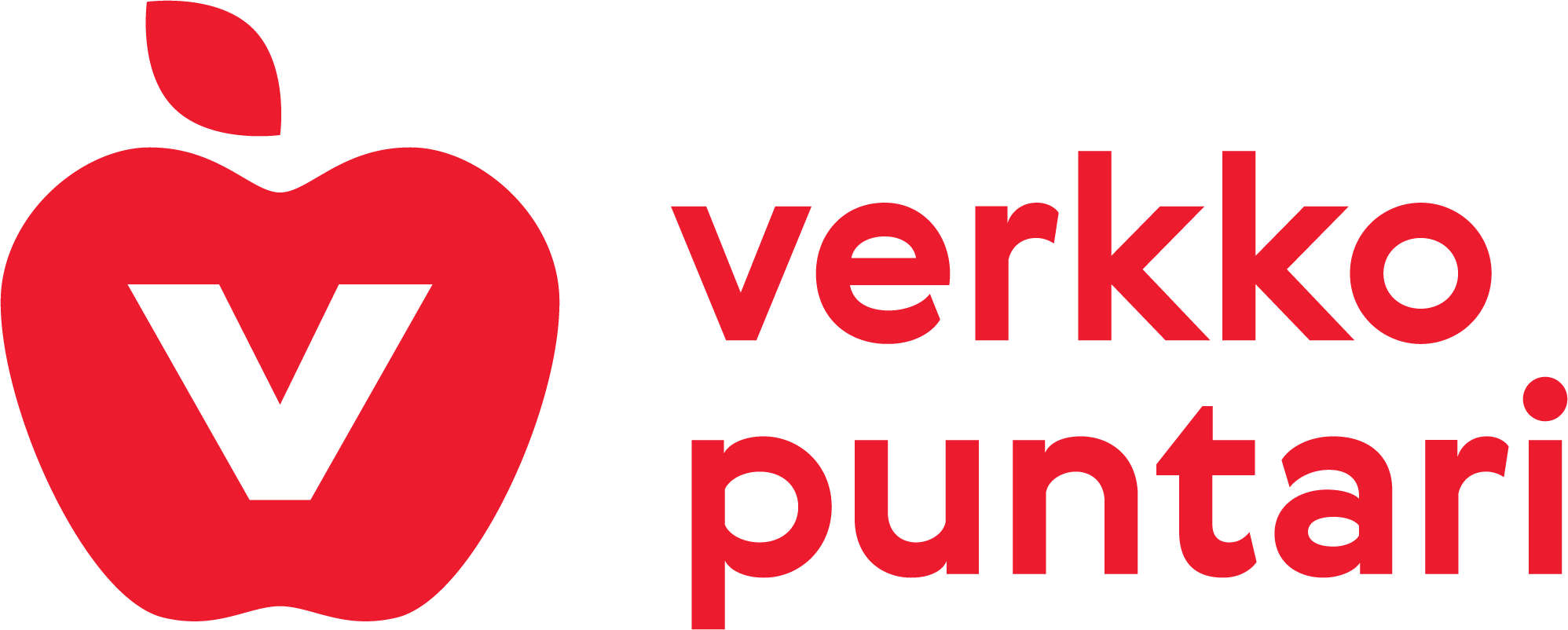 Satakunnan Sydänpiiri ry
Hyvä elämä - esimerkki
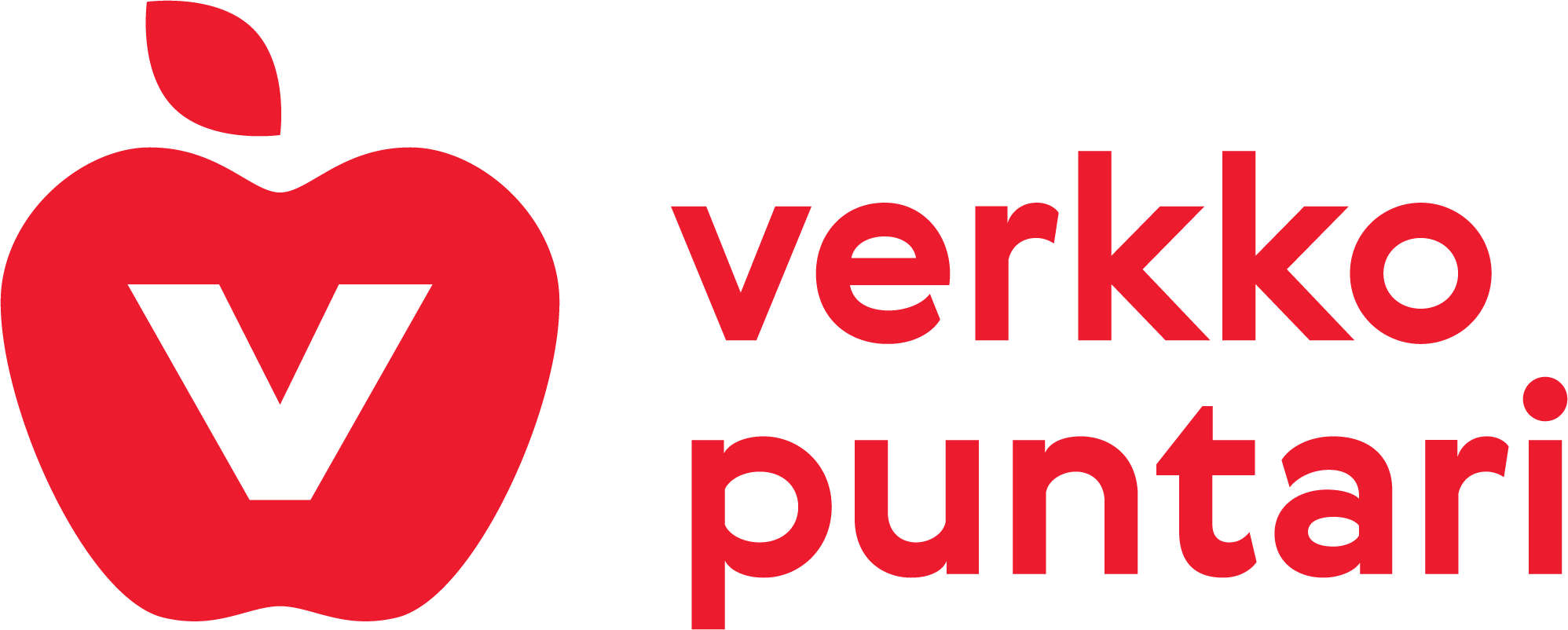 Satakunnan Sydänpiiri ry
[Speaker Notes: Jokaisella on oma Hyvä elämä, mutta tyypillisesti siellä toistuvat nämä asiat. Ohjauksessa kannattaa painottaa sitä, että tavoitteena on tehdä itselle tämä harjoitus ja mikä oikeasti on itselle tärkeää. Kaikkea ei tarvitse jakaa.  
Tämä on vain esimerkki, jos mahdollista tätä voi muokata myös ryhmän mukaan, sillä erilaisissa elämänvaiheissa nämä asiat muuttuvat. Nuorelle tärkeitä asioita ovat eriasiat kuin eläkeläiselle jne.]
Harjoitus: 
Millainen on sinun hyvä elämä?
​Pohdi hetki, mitkä ovat sinulle tärkeitä asioita elämässä? Ketä ihmisiä siihen kuuluu? Kenties lemmikkejä? Mitä asioita tykkäät tehdä? Mikä tekee elämästä arvokasta ja merkityksellistä?
Mikä rooli terveydellä, painonhallinnalla ja hyvinvoinnilla on tässä kentässä?
Miten aika ja voimavarat jakaantuvat näiden tärkeiden asioiden kesken?
Jääkö aikaa myös sille kaikkein tärkeimmälle eli itselle?
Voitko vaikuttaa siihen, että aika ja voimavarat jakaantuvat tasaisemmin?
Mikä voisi olla ensimmäinen askel kohti arvojen mukaista elämää?
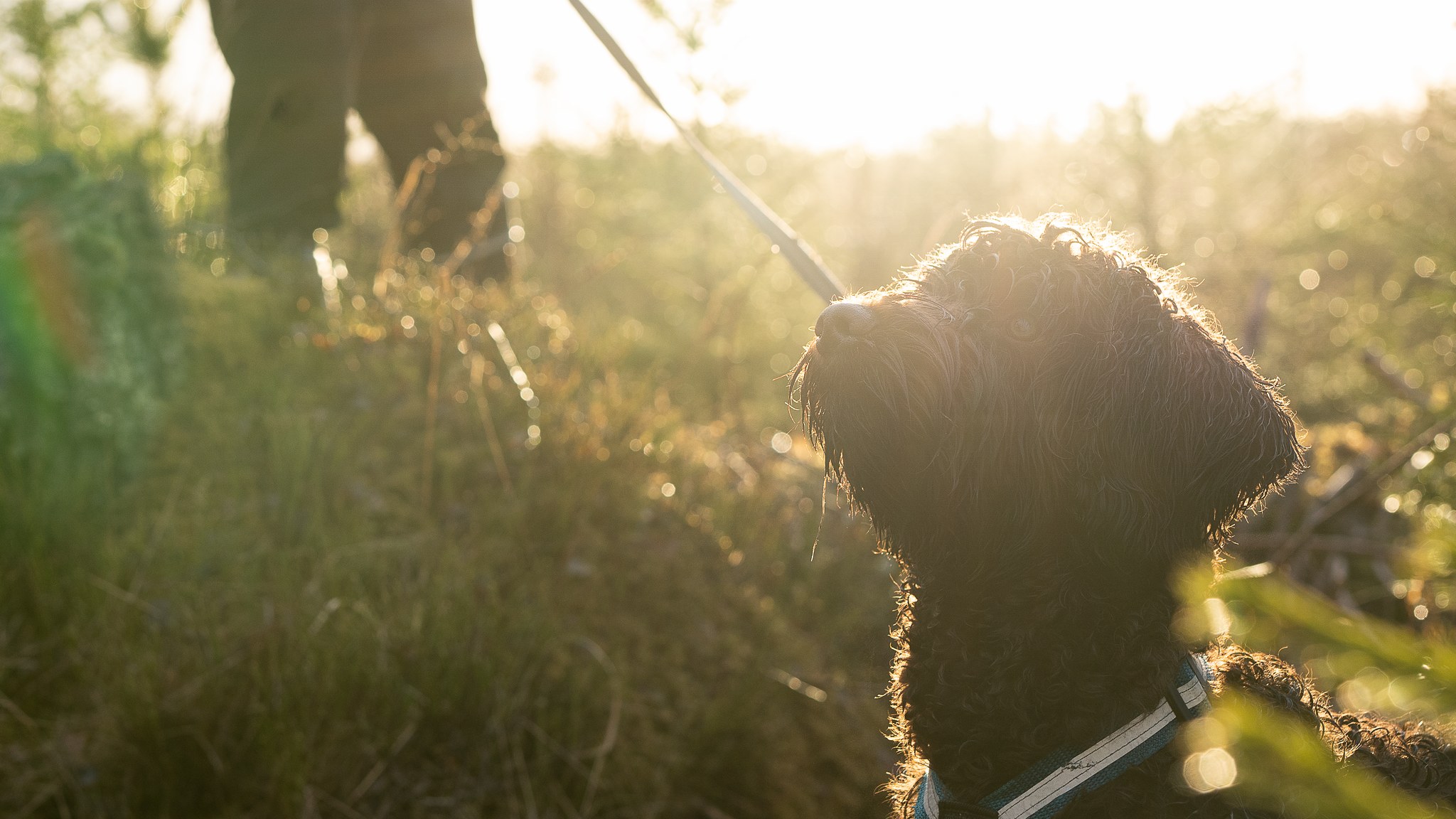 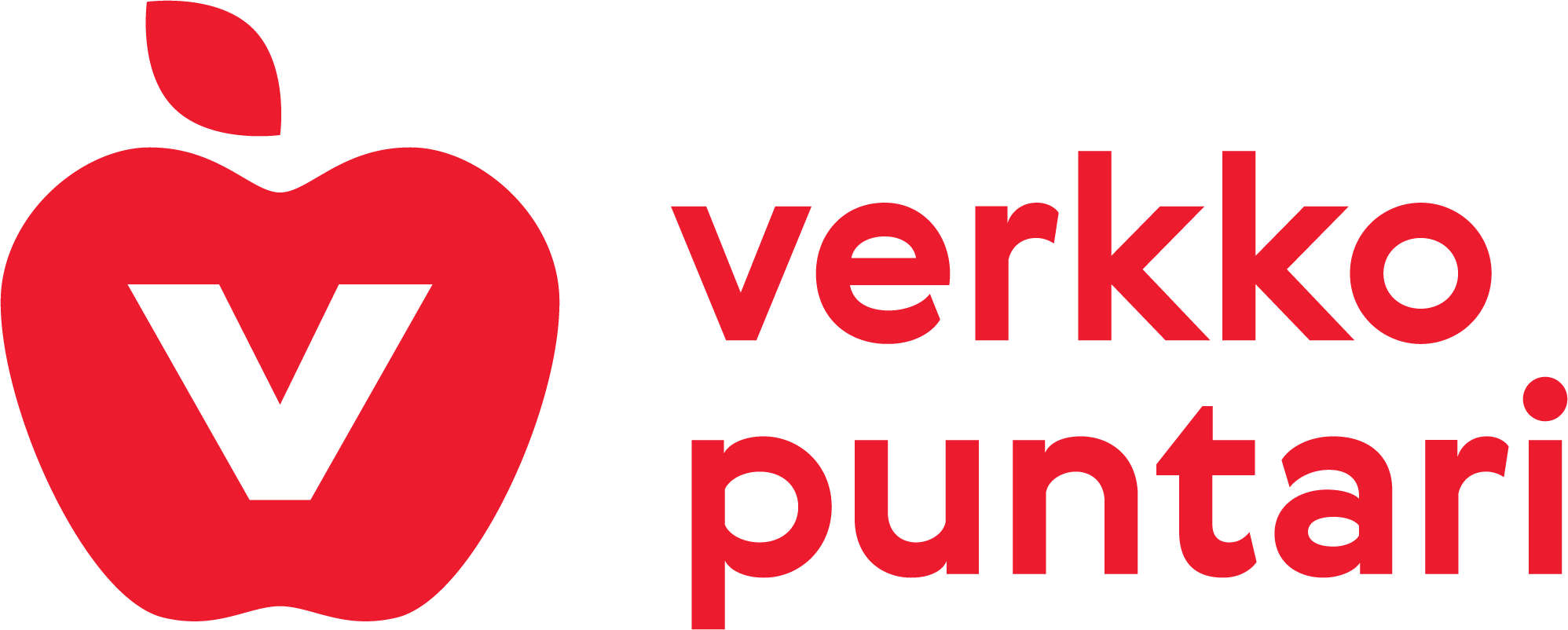 Satakunnan Sydänpiiri ry
[Speaker Notes: Harjoitukseen tarvitaan A4 paperi ja kyniä ja fläppitaulu koontia varten. Aikaa menee noin 20-30min riippuen ryhmän koosta ja puheliaisuudesta
Ensin mietitään mikä on tärkeää ja sitten voidaan miettiä miten aika ja voimavarat jakautuvat. On melko tavallista että ihminen sanoo, että hyvä kunto on itselle tärkeää, mutta aikaa sille ei ole. 
Kysymys elänkö arvojeni mukaan on iso ja toisaalta joskus tämä on juurikin se harjoitus jota tarvitaan jotta muutos tapahtuu pysyvästi ja pitkäjänteisesti. 

Jakaminen voi tapahtua pareittain ja siitä poimitaan joitakin asioita yhteiseen ryhmä ”Hyvä elämä” analyysiin. Jos ryhmä on pieni tai muuten aktiivinen niin voidaan koota suoraan flapille. Ohjaajan kannattaa taas painottaa ettei kaikkea tarvitse jakaa, yksikin asia on hyvä. Yleensä koontiin tulee lähes kaikki yleensä tärkeät asiat. 

Yhteenvedossa on hyvä vielä alleviivata miksi harjoitus tehtiin eli olemme valmiimpia ponnistelemaan itselle tärkeiden asioiden eteen, jos koen että painonhallinta on elämäni takia tärkeä, löytyisikö sille aikaa ja voimavaroja. Tämä harjoitus tuo myös näkyväksi arvoristiriidat vaikka äidinroolista käsin. Onko ok, ottaa aikaa omalle harrastukselle ja mistä se on mahdollisesti pois. Ristiriitaan ei ole yhtä ratkaisuja on tärkeää, ettei ainakaan ohjaaja lähde ratkomaan näitä ristiriitoja, esimerkiksi antamalla neuvoja, miten voi vaan lähteä liikkumaan ja jättämään vaikka jonkun kotityön tekemättä. Ryhmän sisältä näitä ehdotuksia voi tulla ja se ei haittaa, sillä vertaisen ohje voidaan ottaa paremmin vastaan.]
Painonhallintaa tukeva ruokavalio
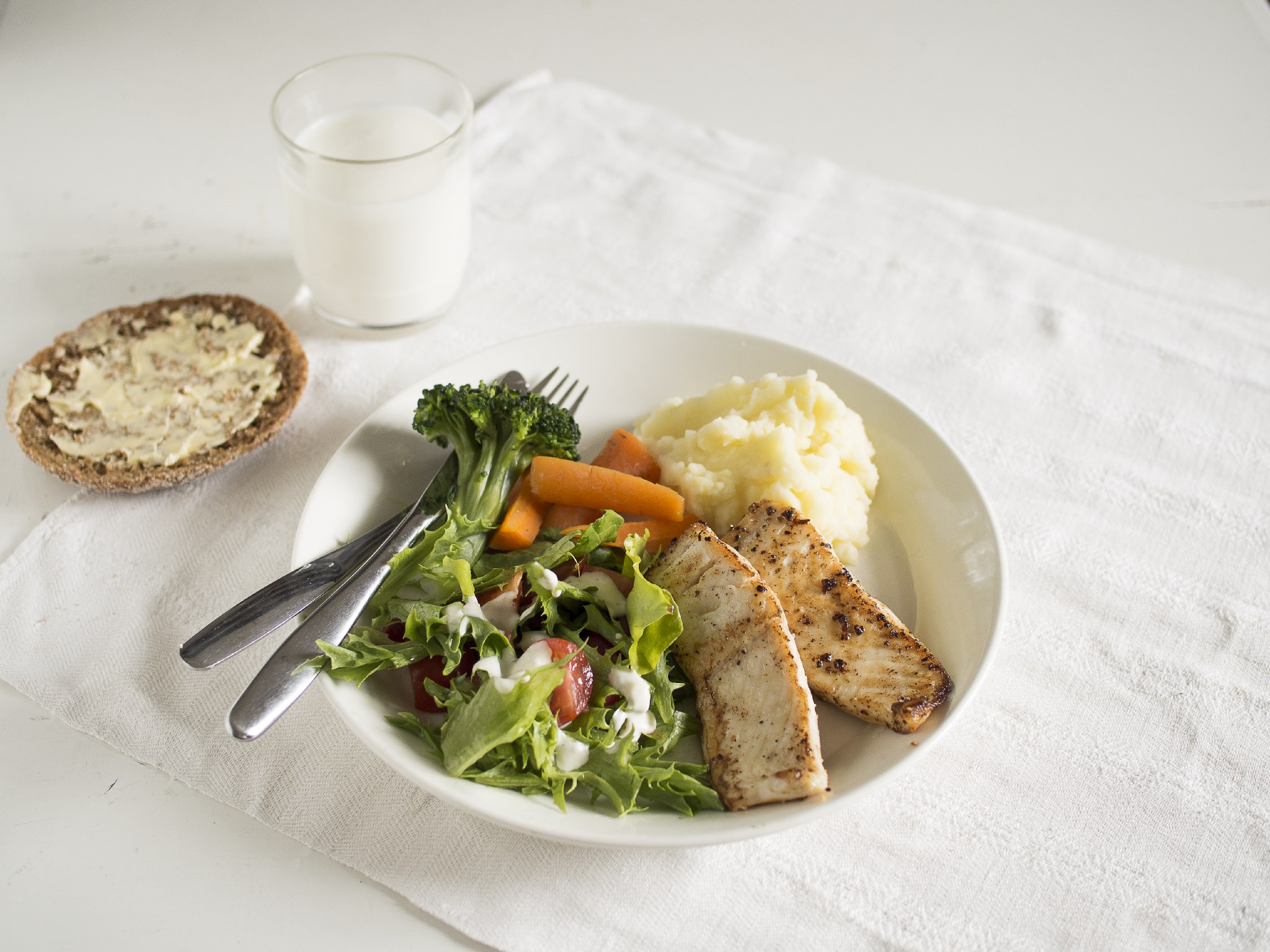 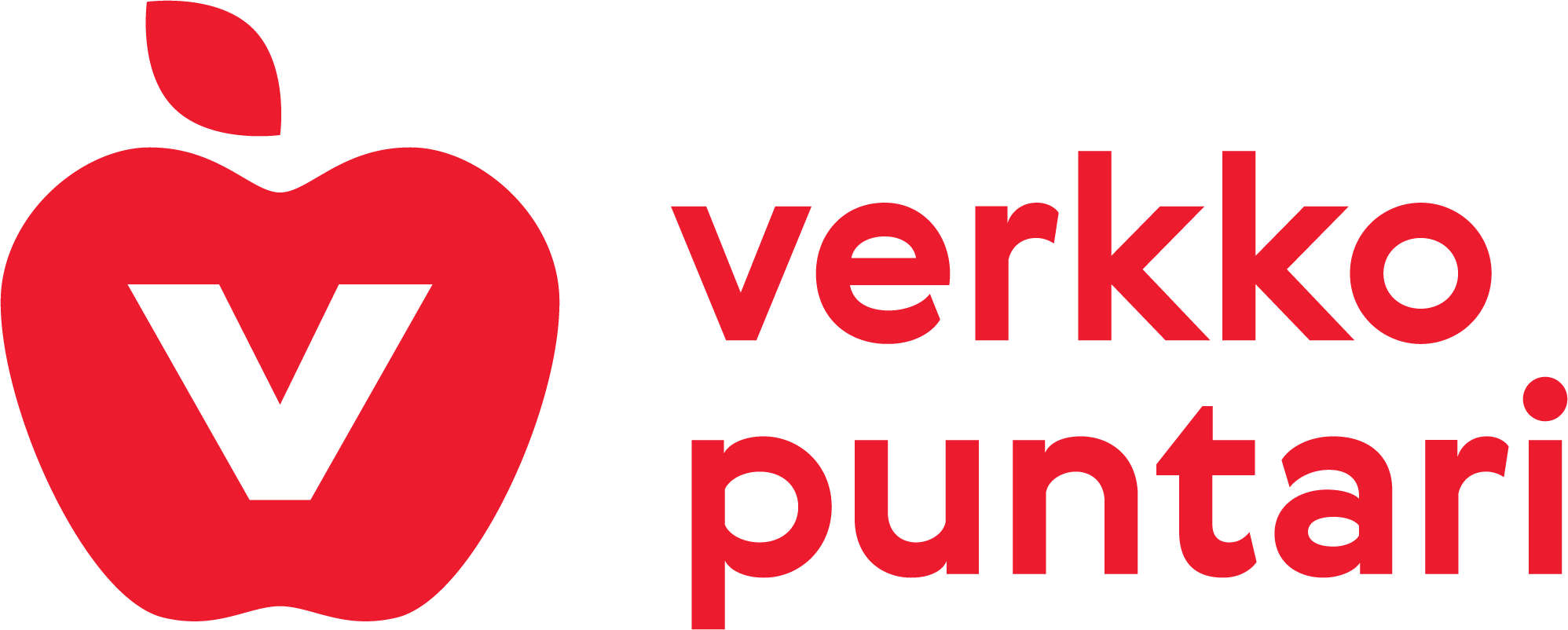 Satakunnan Sydänpiiri ry
Harjoitus: 
Painonhallintaa tukeva elämätapa ja ruokavalio
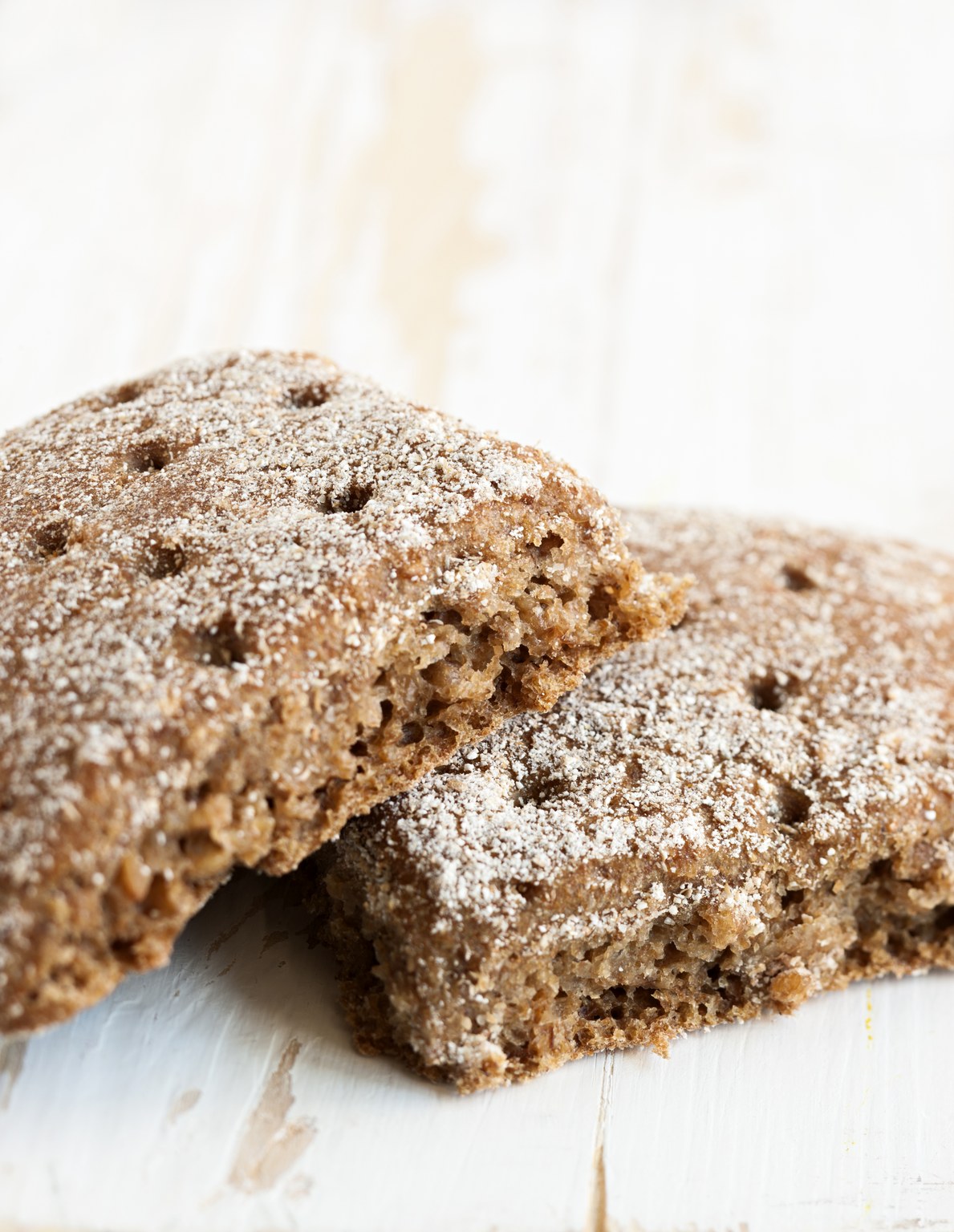 Mitkä asiat painonhallinnassa ovat merkittäviä?

Mitkä tekijät ruokavaliossa ja syömisessä ovat keskeisiä?

Pohdi parisi kanssa ensin yhdessä ja kootaan sitten asiat yhteen 


​
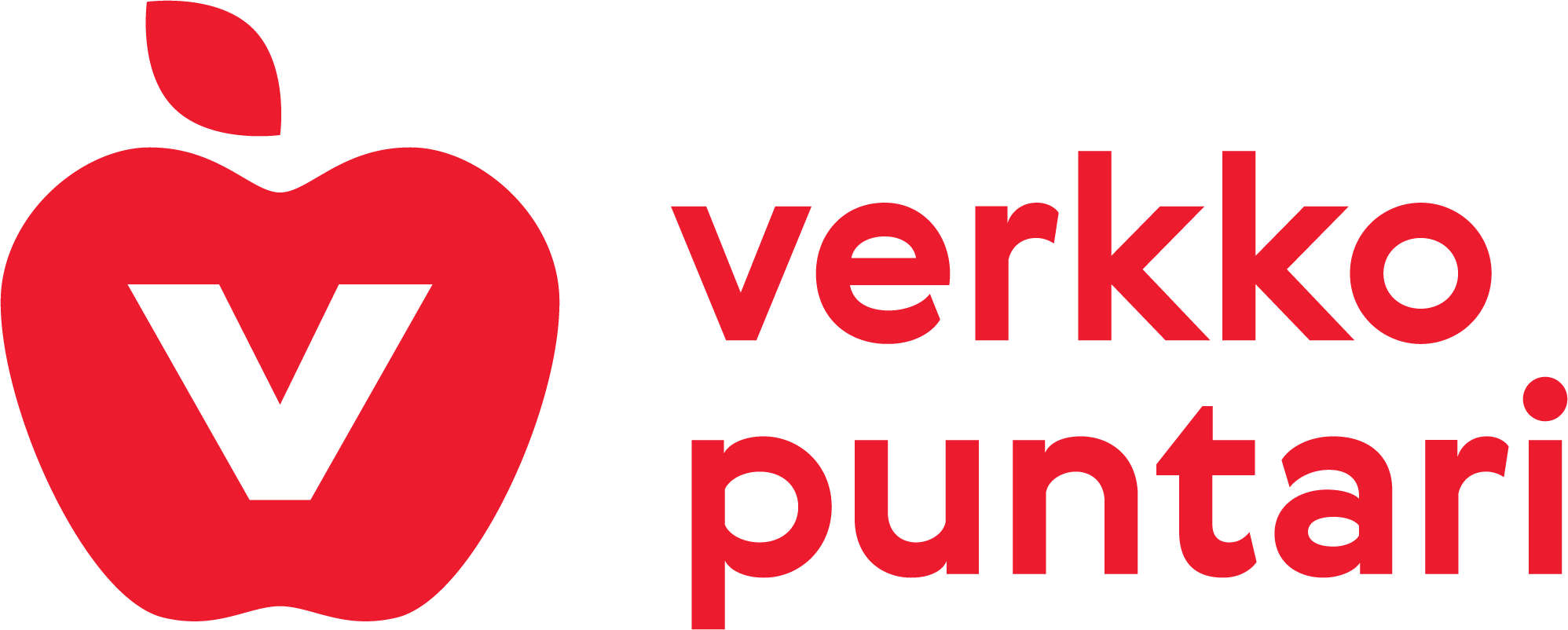 Satakunnan Sydänpiiri ry
[Speaker Notes: Ihmiset yleensä tietävät keskeiset asiat painonhallinnan kannalta ja mitä ruokavaliossa olisi hyvä muuttaa tai mitä olla mukana. 

Sen sijaan että ohjaaja kertoo, kannattaa antaa ryhmän itsensä tuottaa, tämä lisää pystyvyyden tunnetta ja vähentää turhautumista. Jos vaan ohjaaja kertoo itsestään selviä asioita, se saattaa herättää jopa tunnetta, että ohjaaja pitää osallistujia yksinkertaisina tai tietämättöminä. Jos tiedollista puutetta on, tämän harjoituksen avulla se selviää paremmin. Kun asioita kootaan yhteen voi ohjaaja tuoda esille niitä teemoja joita ei muuten nouse esille. 

Tähän on hyvä varata aikaa 30-40 min, jottei tule liian kiireen tuntu. 

Teemat, jotka olisi hyvä tulla esille:
Ateriarytmi –ihan keskeinen asia
Kasviksia, hedelmiä ja marjoja joka aterialle – tärkeä muutos ja samalla merkittävä
Itselle mieluisaa ruokaa –pahaa ruokaa ei kannata syödä
Kunnollisia aterioita – riittämätön syöminen on usein erityisesti iltasyömisen syy
Riittävästi proteiinia – tämä toistuu edelleen, erityisesi naiset saattavat saada liian vähän proteiinia
Riittävästi kuituja – vanha klassikko, edelleen haaste
Ruokailo ja yhdessä syöminen – ei ole järkevää syödä aina yksin, omia ruokia
Herkut ei ole ongelma – joustava kontrolli ja sallivuus
Laihduttamisen lopettaminen – elämäntapamuutos ei ole laihduttamista tai kuuri
Rohkeus syödä riittävästi – erityisesti paljon liikkuvat 
Tunnesyömisen tunnistaminen – milloin tarvitaan muita keinoja (tunnesyömisessä säännöllinen ja riittävä syöminen kaiken ydin)
Ruokavalio on osa painonhallintaa, mutta se ei yksin riitä, tarvitaan myös liikuntaa ja unta, itselle tärkeitä asioita
80/20 eli riittää kun 80% on viisaita valintoja ja loput on sinne päin, toki tavoitteesta riippuen. 
Rasvaa ja sokeria kannattaa vähentää, jos niitä syö paljon, mutta samalla on muistettava että yleensä ne eivät ole ongelma, jos syö riittävästi, säännöllisesti ja reilusti kasviksia ]
Kuinka sinä katkaisisit huonon syömisen ketjun?
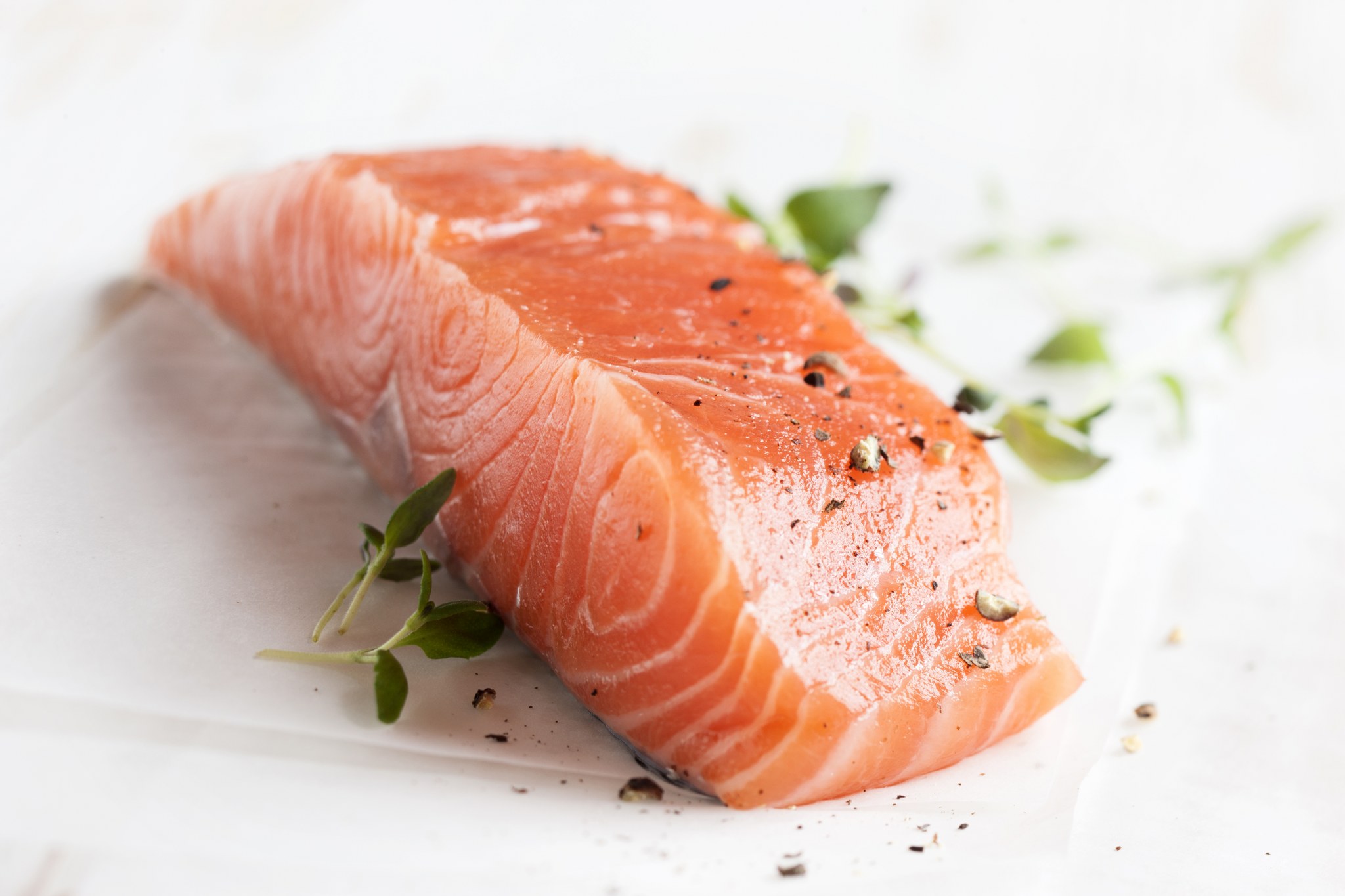 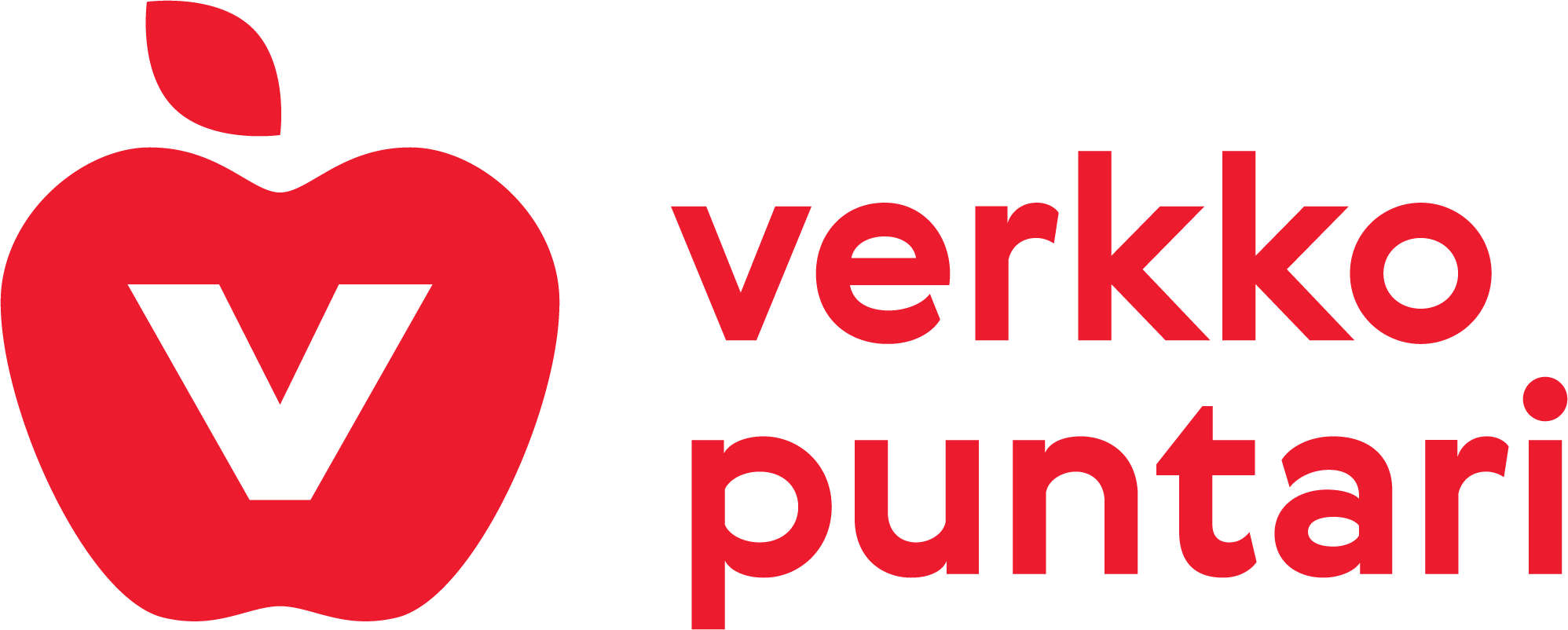 Satakunnan Sydänpiiri ry
[Speaker Notes: Tämä voi olla lisätehtävänä, jos aikaa jää. 

Lue Kaijan päivä-tarina ja miettikää yhdessä ratkaisuja ketjun katkaisuun. Voitte keskustella myös siitä, minkälaisia ketjuja osallistujat tunnistavat omassa elämässään.

Kaija lähtee töistä neljän jälkeen iltapäivällä huokaisten, taas yksi kiireinen työpäivä takana. Työ tuntuu vievän tällä hetkellä täysin mukanaan. Vilskettä riitti tänäänkin niin, että lounas kuittaantui kahvikupillisella.​
​
Mikä on neuvosi Kaijalle tässä vaiheessa?​
Nyt nälkä kyllä kurnii mutta vielä ennen kotiin menoa on käytävä kaupassa. Paljon ostettavaa kaupasta nyt löytyykin, lähes joka hyllyllä tuntuu olevan jotakin kotona tarvittavaa. Suurimpaan nälkään, kotimatkan varalle, Kaija ostaa suklaapatukan.​
​
Neuvosi Kaijalle?​
Huoh, viimein kotona! Matkalla syöty suklaapatukka täytti yllättävänkin mukavasti. Ruoka olisi valmiina mutta nyt Kaijalla ei olekaan enää nälkä. Hän alkaa touhuilla kotitöitä ja syöminen unohtuu.​
​
Neuvosi Kaijalle?
Iltapäivän touhut on touhuiltu ja Kaijalla on aikaa istua television ääreen. Hetken kokkiohjelmaa seurattuaan alkaa oma keho myös ilmoitella nälän tuntemuksista. Kaija tekee muutaman voileivän ja nappaa lisäksi lautasen reunalle vierasvaraksi ostettuja keksejä.​
Neuvosi Kaijalle?
Syötyään leivät ja keksit Kaijaa harmittaa: taas tässä kävi näin. Hän soimaa itseään selkärangattomuudesta ja täydellisestä itsekurin puutteesta. ​
Kun koko päivä on syömisen suhteen nyt joka tapauksessa mennyt pilalle, on ihan sama mitä suuhunsa pistää - Kaija hakee jääkaapista keksien seuraksi oluen.​]
Jatkosuunnitelmat
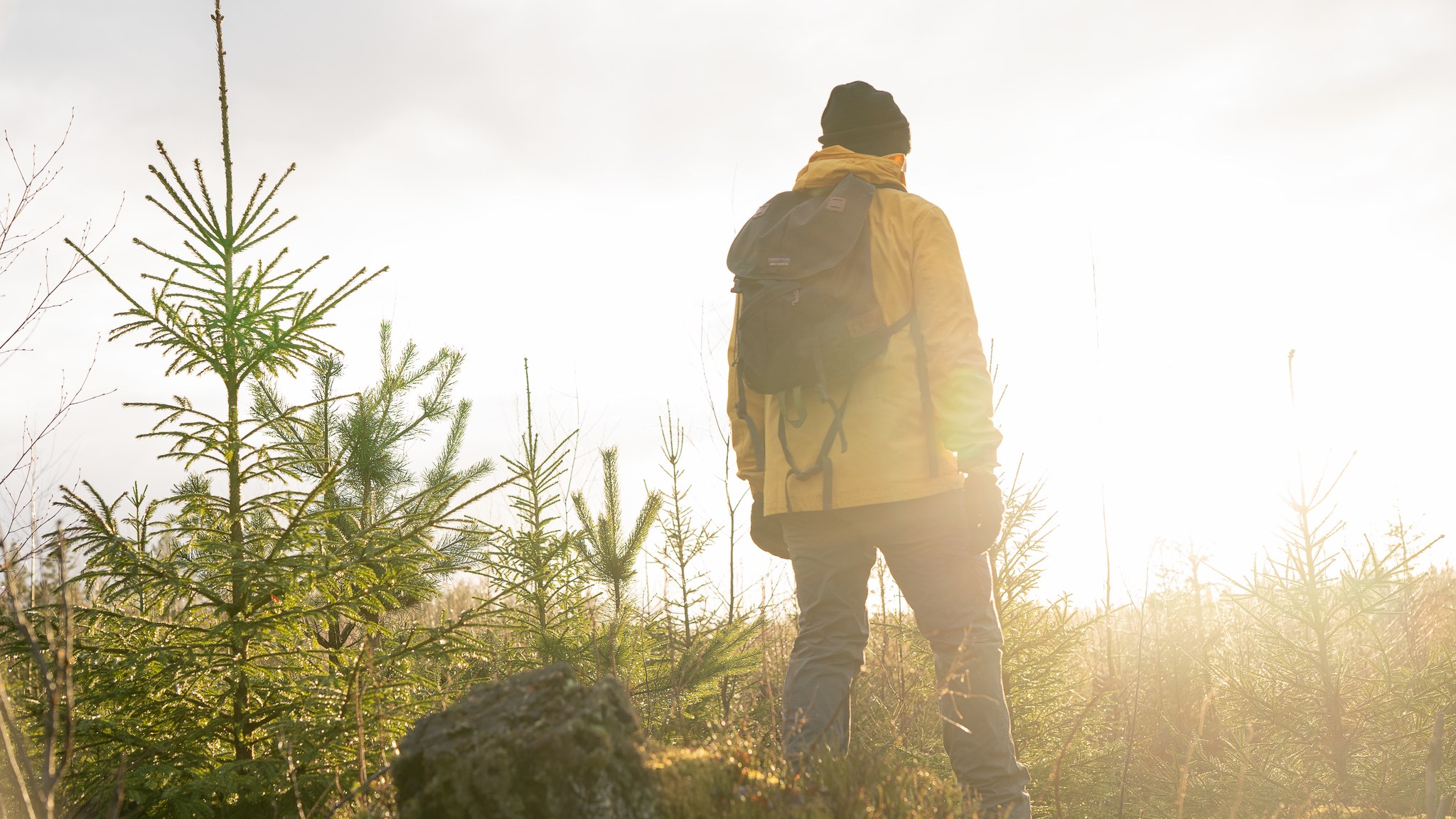 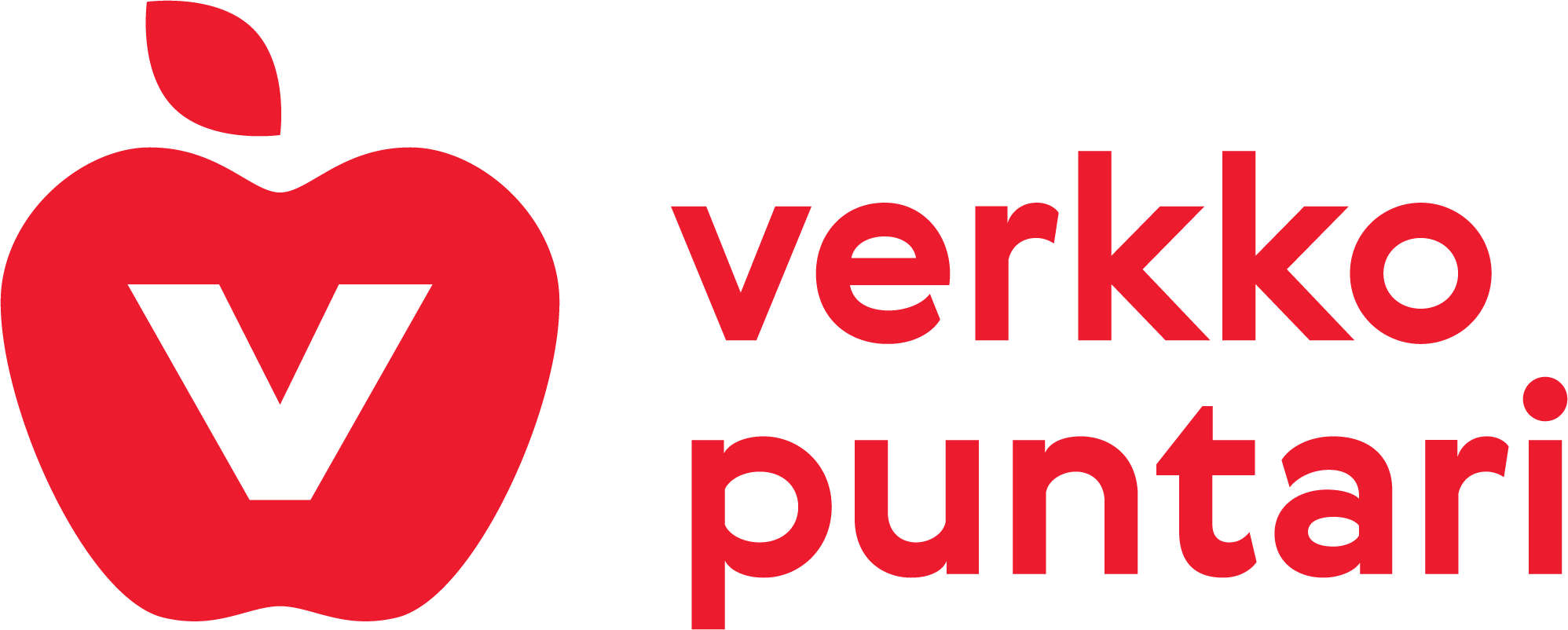 Satakunnan Sydänpiiri ry
Tavoitteet
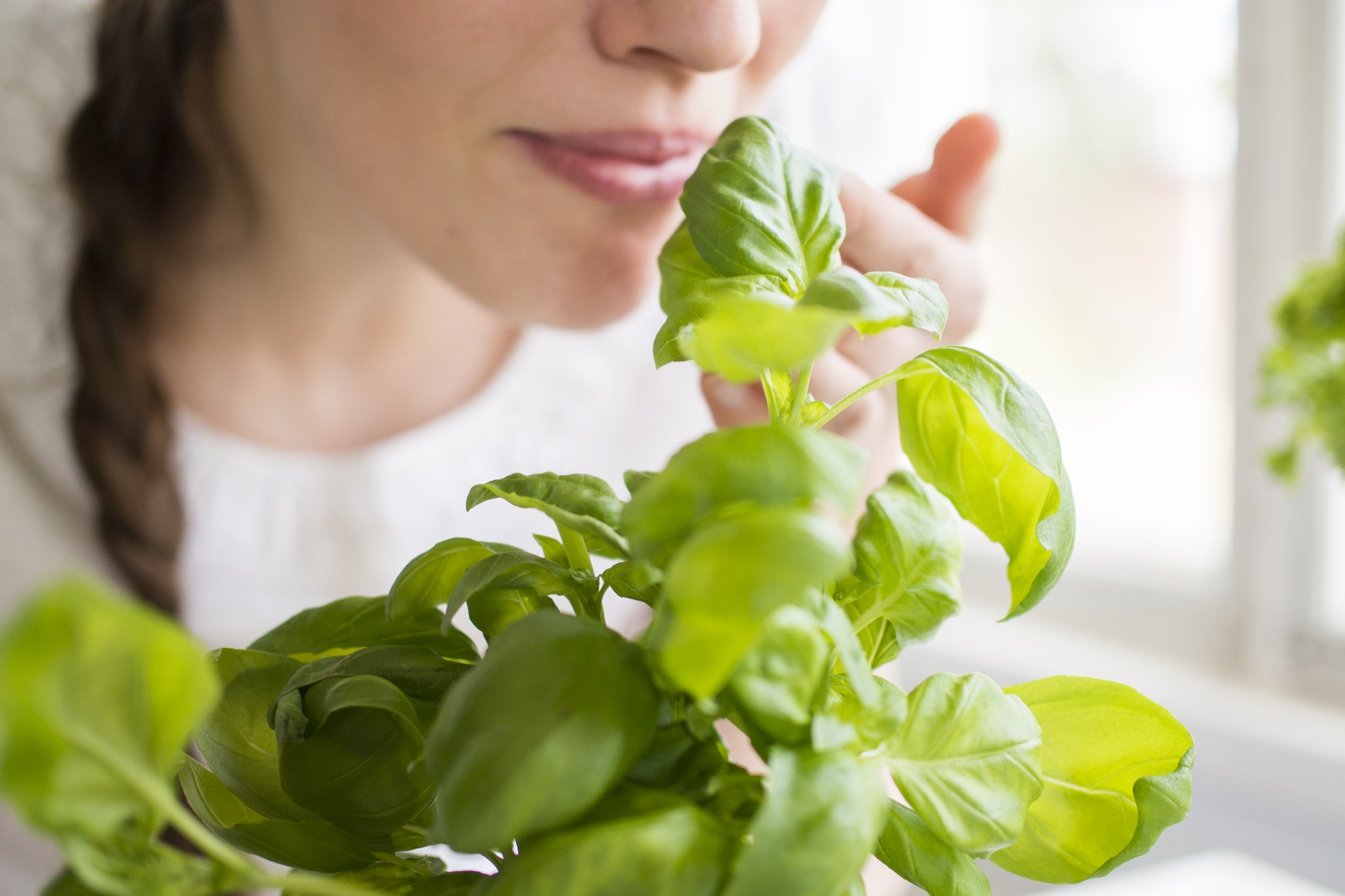 Arvioi viikolla kaksi asettamiasi tavoitteita.​​
Jatkatko samoilla tavoitteilla, vai haluatko muokata niitä?​

Sopiiko laatimasi suunnitelma tavoitteiden saavuttamiseksi arkeesi ja nykyiseen elämääsi?​
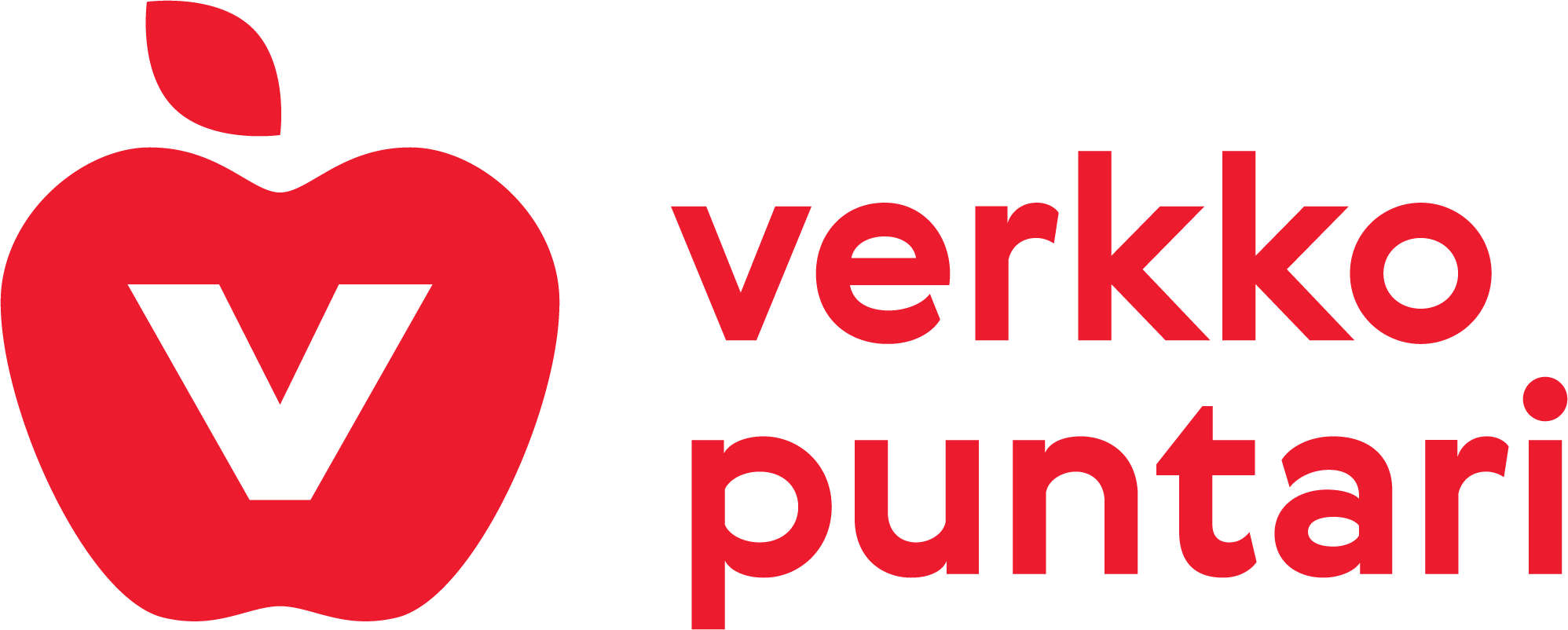 Satakunnan Sydänpiiri ry
[Speaker Notes: Ohjelmassa viikolla viisi tarkastellaan viikolla kaksi asetettuja tavoitteita. Ovatko tavoitteet riittävän konkreettiset ja mitattavissa olevat? Ovatko ne edelleen ajankohtaiset vai onko niitä tarvetta muuttaa?]
Aikataulu
Kuinka tästä jatketaan?
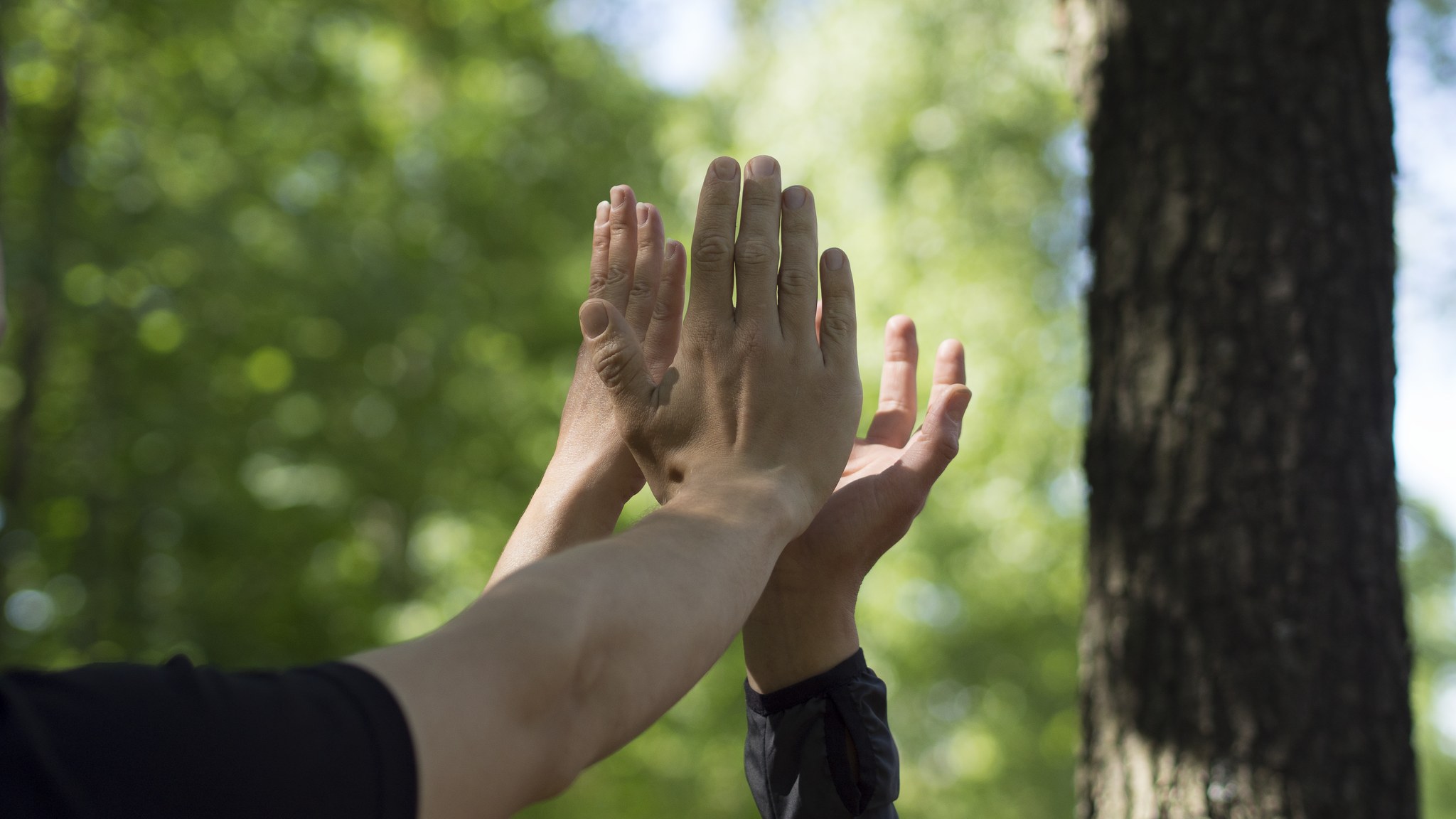 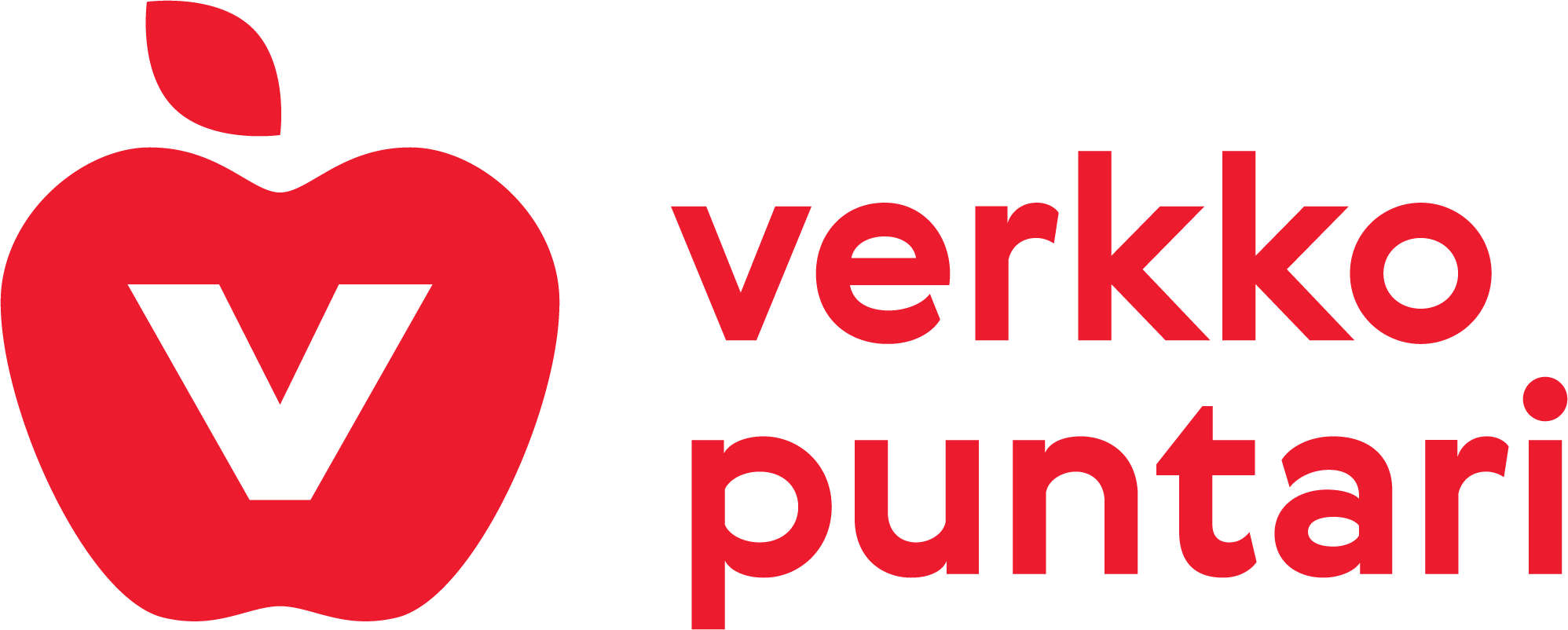 Satakunnan Sydänpiiri ry
[Speaker Notes: Matka pysyviin elintapamuutoksiin on vasta alussa. 5 viikkoa on lyhyt aika pysyvien muutosten teossa. Onko jostakin uudesta tavasta jo ehtinyt muodostua tottumus? Kuinka aiot jatkaa tästä eteenpäin.
Ryhmäkeskustelu ja ohjaajan antama ohjaus ovat käytössäsi ensimmäiset 12 viikkoa, käytä niitä aktiivisesti hyödyksesi!]
Askarruttavat asiat?
Tuntuuko Verkkopuntarin käyttö tällä hetkellä selvältä?


Onko teknisissä asioissa tai ohjelmassa muuten jotakin epäselvää?


Voit avun saamiseksi jatkossakin olla yhteydessä ohjaajaasi tai Satakunnan Sydänpiiriin toimisto.satakunta@sydan.fi tai 050 3428945
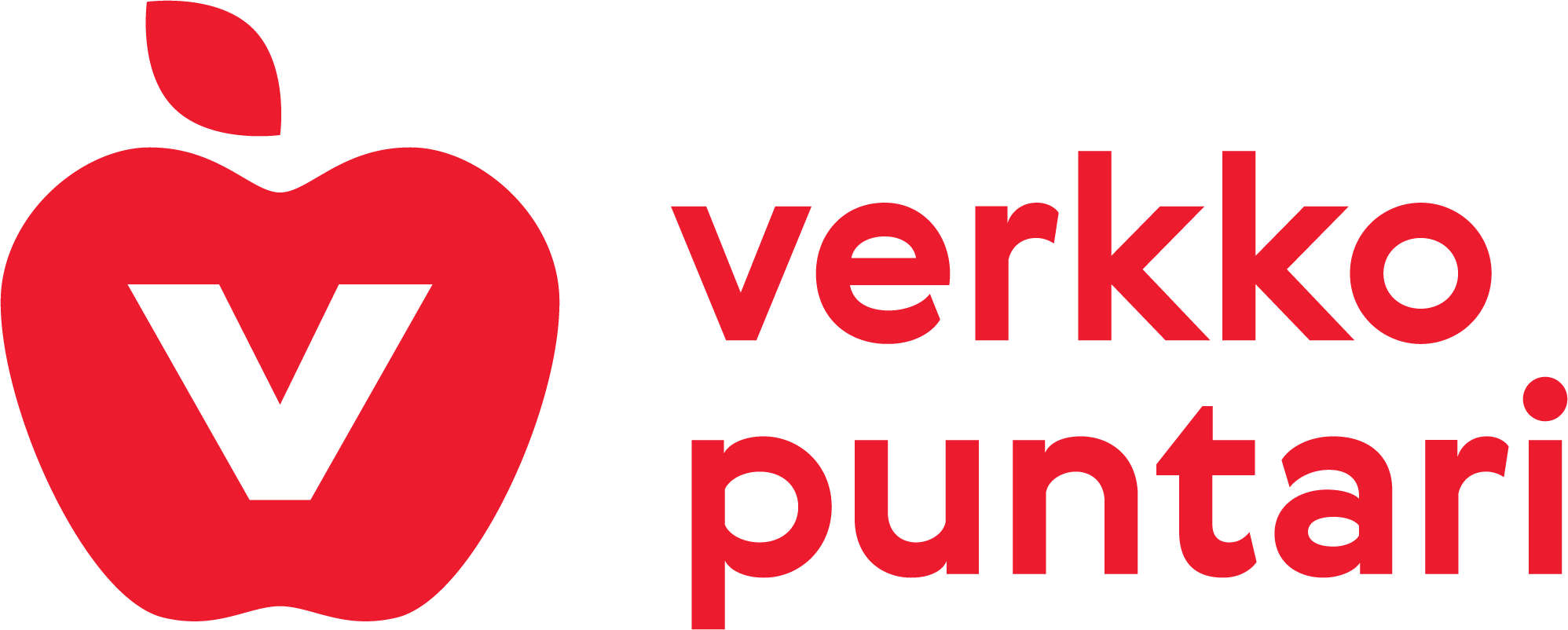 Satakunnan Sydänpiiri ry
Mitä jatkossa?
Sinulla on mahdollisuus ryhmäkeskusteluun ja ohjaajan henkilökohtaiseen ohjaukseen verkossa. Käytä näitä mahdollisuuksia hyödyksesi!

5 kk tapaaminen __/__ 20__

1 v tapaaminen __/__20__
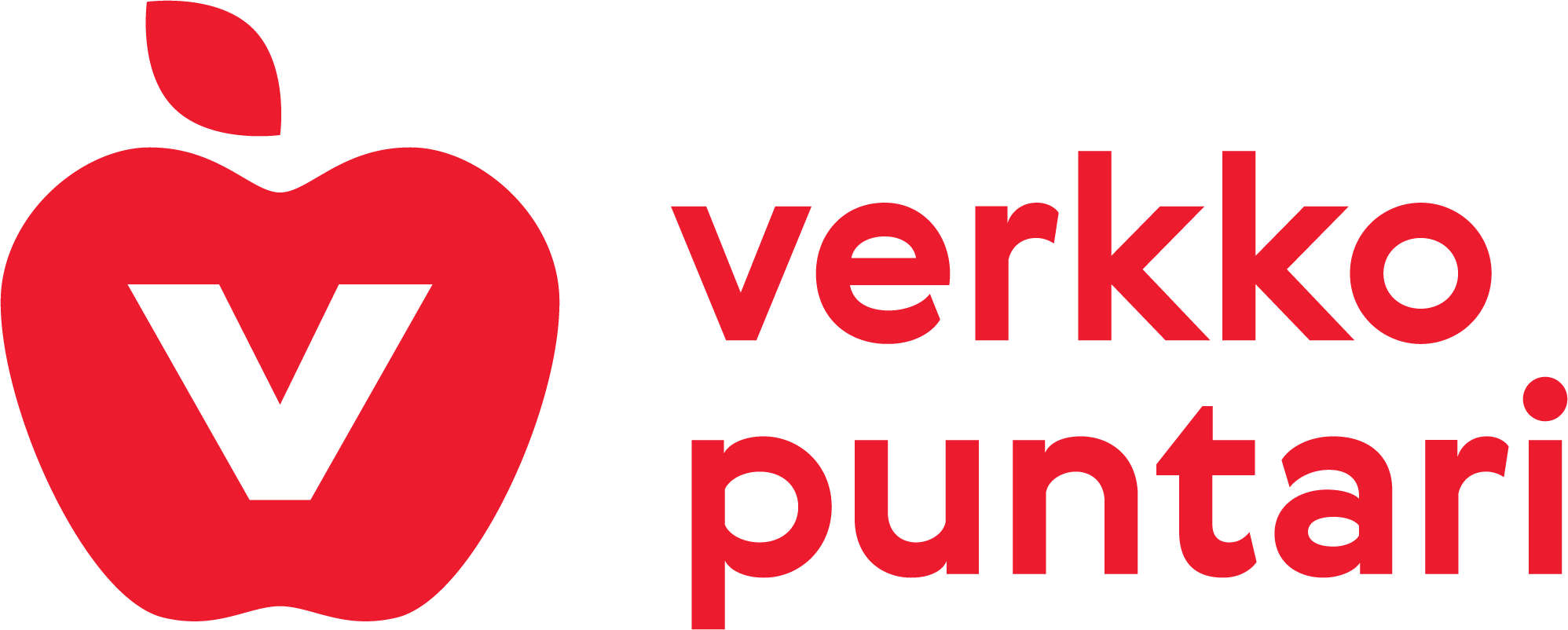 Satakunnan Sydänpiiri ry
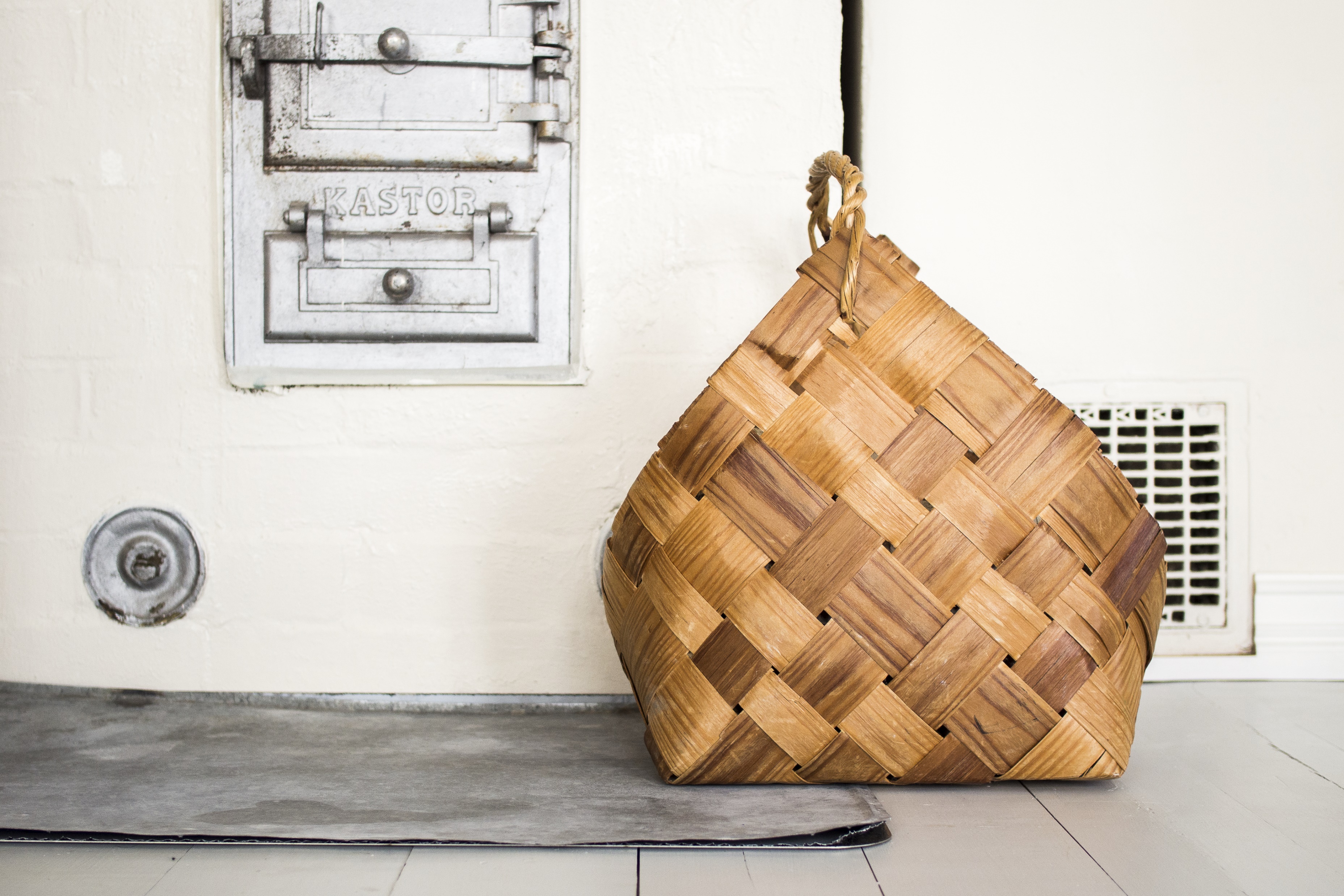 Muutos syntyy tekemällä, 
mikä on sinun seuraava tekosi?
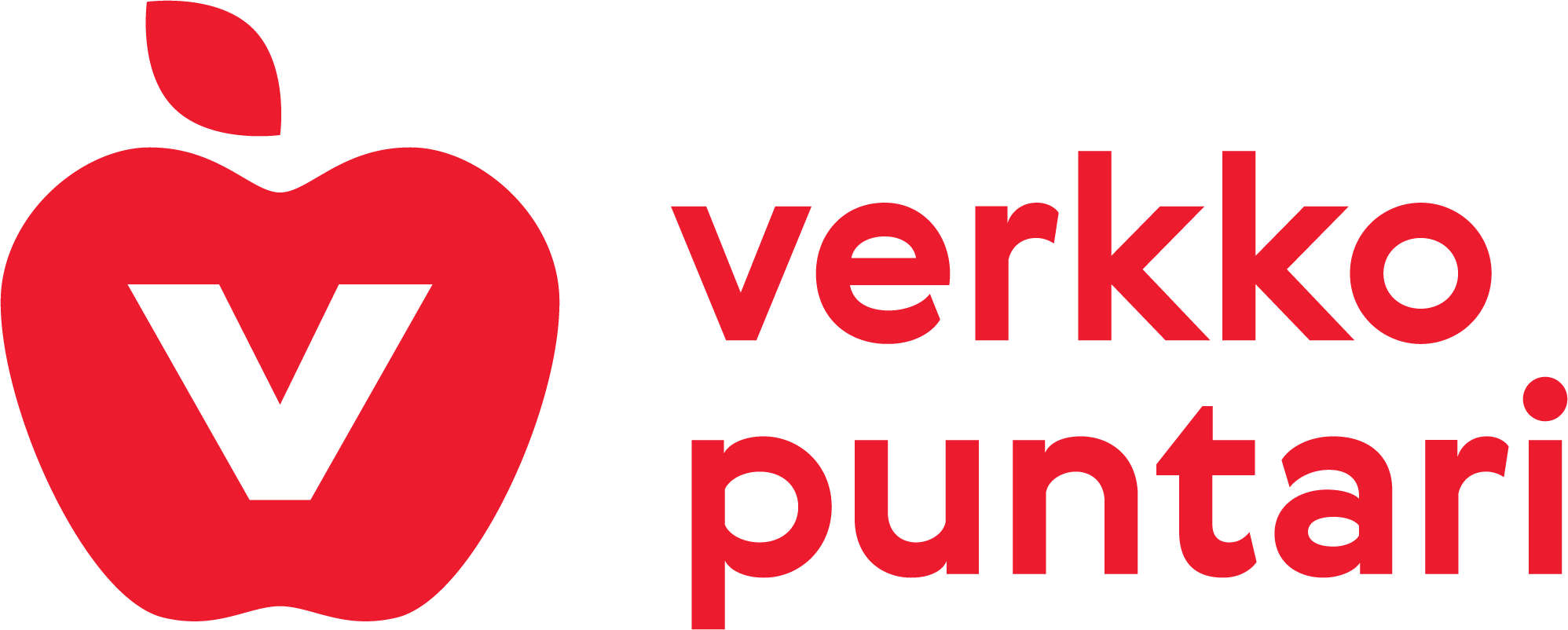 Satakunnan Sydänpiiri ry